School improvement plan
June 2019
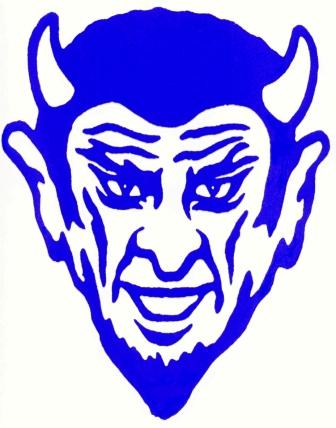 Quincy Senior High
situation
In 2018-19, QHS had 127 certified staff and 68 classified staff serving 1850+ students in grades 9-12. In 2019-20, QHS will have 129 certified staff and 73 classified staff serving 1850+ students. 
50% of QHS students qualify for free or reduced lunch
In 2018-19, QHS had a 92% certified staff retention rate. The projected certified staff retention rate in 2019-20 is anticipated to be over 93%.
In 2019-20, QHS will have 16 AP courses and 3 Project Lead the Way pathways.
QHS has a strong partnerships with QAVTC, John Wood Community College, Quincy University, and Western Illinois University.
In 2019-20, QHS will begin year two of its participation in the Competency-Based Education Pilot Program.
Open Learning Center – online courses
College courses at JWCC and WIU
Teacher Residency in partnership with QU
Tutoring Center
mission
Current:
Creating Opportunities, Inspiring Achievement, Celebrating Success

Future:
QHS is working on identifying core values and revamping the mission to include multiple pathways to graduation and success.
strengths
Knowledgeable and dedicated staff who see QHS as home.
Range, rigor, and success of upper level courses (AP, Honors, PLtW)
Blue Devil brand and spirit
Fine arts and athletic programs
Focus on instruction
CBE Pilot Program
Reduction in OSS days
Schoology
Interventions
2018-19: 9th Hour, FSS, GAP,  TAP,  Learning Centers
Adding in 2019-20: Full-time Academic Support position, Tutoring Center, Open Learning Center
Areas to improve
Subgroup achievement (F/R Lunch, IEP) especially the African-American population
Student attendance (88.2%)
Effective integration of technology as an instructional tool
Parent involvement outside of extra-curriculars
Student performance on SAT (Reading, Math)
SAT Composite: 24% met College Readiness Benchmark
SAT Reading: 47% met College Readiness Benchmark
SAT Math: 26% met College Readiness Benchmark
Student performance on core content final exams
Social Emotional interventions and supports
goals
Increase overall graduation rate by 1.5%. Increase the African American graduation rate by 5%.
Increase student achievement on SAT
Composite by 5 points (941 to 946)
Reading by 3 points (477 to 480) College Readiness Benchmark: 460
Math by 6 points (464 to 450) College Readiness Benchmark: 510
Create multiple pathways to graduation and success for students.
Online
College
Night School
Internships
Hybrid classes
Competencies in core content
Student growth
6130 Student Goals/ 5133 of Students Reached Goal- 83.7%
90.7% of Teachers SLO met Objectives
Number of Student Referrals for the 17-18 School Year: 3878
Number of Student Referrals for the 18-19 School Year: 2989
Overall Attendance for the 17-18 School Year: 89.8%
Overall Attendance for the 18-19 School Year: 88.2%
Hot rocks
Student attendance
African-American achievement/graduation/discipline/attendance
Social emotional needs of students
Technology
Replacement plan
More devices in student hands